GAN & Optimal Transportation
Zhizhong LI
Nov 23, 2017
[Speaker Notes: Mathematical notations and equations are important in this talk.]
A geometric view of Optimal transportation and generative model
Na Lei, Kehua Sun, Li Cui, Shing-Tung Yau, David Xianfeng Gu
References
Santambrogio, Filippo. "Optimal transport for applied mathematicians." Birkäuser, NY (2015).
Villani, Cédric. Optimal transport: old and new. Vol. 338. Springer Science & Business Media, 2008.
Goodfellow, Ian, et al. "Generative adversarial nets." Advances in neural information processing systems. 2014.
Arjovsky, Martin, Soumith Chintala, and Léon Bottou. "Wasserstein generative adversarial networks." International Conference on Machine Learning. 2017.
[Speaker Notes: Notations of reference 1 and 2 are different (diff by a sign, sometimes), the paper follow the convention in 1, we use 2.
Not be surprised if you found a flipped sign.]
Glossary
ConceptsDefinitions
[Speaker Notes: Many concepts need to understand before understand what thing the paper does]
Ian Goodfellow
Research scientist at Google Brain
GAN
[Speaker Notes: Data as distribution
Generative model target: able to generate data distribution \nu
How GAN does it?
G map latent distribution \zeta to \mu
Compute the distance between \mu and \nu and minimize it
What distance, and how to compute distance?
JSD, by training a D to optimal.]
Monge
(9 May 1746 – 28 July 1818)
Inventor of descriptive geometry (mathematical basis of technical drawing)
Father of differential geometry 
Minister of the Marine
[Speaker Notes: As a scientist with engineering background, he raised the following problem]
Monge’s Problem
[Speaker Notes: Mass conservation law]
Push-forward operator
[Speaker Notes: Now we formulate the mass conservative law using the language of measure.]
Measure-Preserving Map
[Speaker Notes: It get another name, measure-preserving map]
Monge’s Optimal Mass Transport
[Speaker Notes: Reformulate Monge's problem using measure language]
Kantorovich
(19 January 1912 – 7 April 1986)
Founder of linear programming
Stalin Prize in 1949 
Nobel Memorial Prize in Economic Sciences in 1975
[Speaker Notes: Another formulation of the problem, a relaxation version]
Transportation Plan
[Speaker Notes: Note the difference, the movement strategy of transport plan is more general than the movement strategy measure preserving map:
One point of source to many points of destination.
Note also that X and Y need not to be in the same ambient space.]
Kantorovich’s Problem
[Speaker Notes: To make it be a distance between distributions, need constraint on the cost]
Roland Dobrushin
(July 20, 1929 – November 12, 1995)
A mathematician who made important contributions to probability theory, mathematical physics, and information theory.
The name "Wasserstein distance" was coined by R. L. Dobrushin in 1970.
Leonid Vaseršteĭn
Professor of Mathematics at Penn State University
He is well known for providing a simple proof of the Quillen–Suslin theorem, a result in commutative algebra.
Wasserstein distance
[Speaker Notes: p=1 is the one we met above]
Dual Kantorovich Problem
[Speaker Notes: Kantorovich: founder of linear programming.
Given a problem, we look at its dual.
Can get this through tools in linear programming (and other tools of course, not the preliminary dual theorems)
Instead, we understand this dual problem via an example.]
Sun Wukong
72 Di Sha transformation
Jin Dou Cloud
Eye of Truth
[Speaker Notes: The most important part is demonstrated by the help of Wukong.]
Example Explained
[Speaker Notes: Take care of transportation by self]
Example Explained – Competitive pricing
[Speaker Notes: Business plan
Author: Wukong]
Example Explained – inequality
[Speaker Notes: Left first term, buying cost of company’s café department
Left second term, selling profits of company’s bakery department
Right, the optimal transport plan by the company itself]
Example Explained – tight price
[Speaker Notes: Business is greedy]
convex
[Speaker Notes: Caress with fingers :P
The shape is for each fixed y.]
Lipschitz
(14 May 1832 – 7 October 1903)
Known for 
Lipschitz continuity 
Lipschitz integral condition 
Lipschitz quaternion
[Speaker Notes: German mathematician who made contributions to mathematical analysis and differential geometry, as well as number theory, algebras with involution and classical mechanics.]
[Speaker Notes: Caress with plane
Caress with arrow pointer]
[Speaker Notes: Then we can get price at café from the price at bakery.]
Kantorovich Duality
[Speaker Notes: First equation, definition of W distance
Second equation, Wukong’s business plan
Third equation, only consider tight pairs of c-convex functions
The dual form is solvable (variational form)]
Kantorovich potential
G. S. Rubinstein
Professor
[Speaker Notes: Now we can apply the previous result]
Kantorovich-Rubinstein formula
[Speaker Notes: We will talk about WGAN later.]
Martin Arjovsky
PhD student at the Courant Institute of Mathematical Sciences.
[Speaker Notes: We come back to GAN, this time, WGAN.]
WGAN
WGAN Discriminator Loss
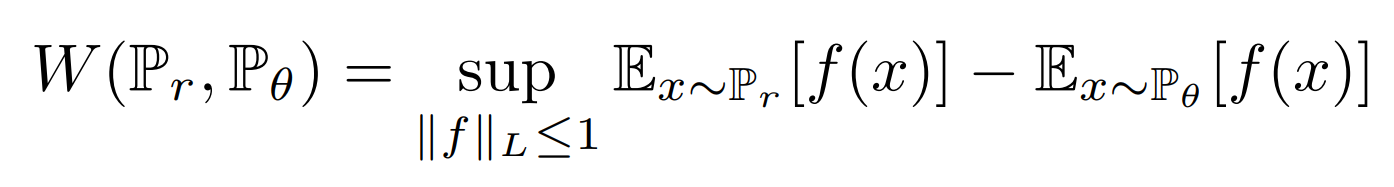 [Speaker Notes: 1-Lipschitz condition is done by weight clipping,
And by directly gradient penalty in the improved WGAN.]
Brenier
(born January 1st 1957)

Centre de mathématiques Laurent Schwartz,
Ecole Polytechnique, FR-91128 Palaiseau, France
[Speaker Notes: For special cost, there are better representation of solution]
Brenier potential
Minkovski
(22 June 1864 – 12 January 1909)
Created and developed the geometry of numbers.
He showed that his former student's, Albert Einstein, special theory of relativity could be understood geometrically as a theory of four-dimensional space–time, since known as the "Minkowski spacetime".
[Speaker Notes: Brenier potential is convex, this relates the problem to convex geometry.
Temp leave the area of transportation,
Go to convex geometry.]
Minkovski problem
[Speaker Notes: And solved by Minkovski.
Key:
Given normal and volume
Find that polytope
Note, span condition make it bounded.]
Alexandrov
(August 4, 1912 – July 27, 1999)
Stalin Prize (1942)
Lobachevsky International Prize (1951)
Euler Gold Medal of the Russian Academy of Sciences (1992)
[Speaker Notes: A version for unbounded convex polytopes]
Alexandrov problem
Xianfeng Gu
Associate Professor 
Department of Computer Science 
Department of Applied Mathematics 
State University of New York at Stony Brook
Feng Luo
Professor of Mathematics, Rutgers University
Jian SUn
Associate Professor at Tsinghua University
Shing-Tung Yau
(born April 4, 1949)
Director, The Institute of Mathematical Sciences, The Chinese University of Hong Kong
Department of Mathematics, Harvard University
Fields Medal in 1982
Wolf Prize in Mathematics in 2010
Convex Polytope by Linear function
Gu-Luo-Sun-Yau
Semi-discrete optimal mass transport
Geometry
Transportation
[Speaker Notes: transport map encodes both the normal condition and the volume condition.]
Constructive result
[Speaker Notes: We do not have time to explain this equation here.]
Claims
What Does It Want To Say
Gan in terms of transportation
GAN is a transporting problem from a fixed latent distribution to the data distribution.
The transporting problem is not necessarily to be optimal, but the optimal one is computable.
If in addition, the latent dimension is the same as the data dimension, then we have the observation in the following pages.
[Speaker Notes: GAN itself do not require dim of latent and data be same.
But the results of this paper need that.]
Optimal transportation map (Brenier Potential)
[Speaker Notes: Optimal transportation map is the gradient of Brenier potential]
Wasserstein distance(Kantorovich potential)
This Wasserstein distance is the distance between fixed latent distribution and data distribution.
Regard the Kantorovich potential as “discriminator”, to discriminate between the above two distributions.
Not the same concept of discriminator in GAN.
[Speaker Notes: The Wasserstein distance can be computed from the Kantorovich potential.
This discriminator is static. GAN is dynamic in the process of adversarial game.]
Generator-“Discriminator” Equivalence
Geometric interpretation
[Speaker Notes: No time to talk about this.
In trivial case, can be understood as some kind of nearest neighbor.

Power diagram, power distance, Delaunay triangulation]
Geometric Generative model
[Speaker Notes: Do the transportation at latent space.]
Learning
[Speaker Notes: Not really interesting. 
GAN was first proposed to replace generative models like VAE.]
Relation with Wgan
Both paper contains the word “Wasserstein”.